Клиент
Cеть киевских пабов Beer Point. 

Задача
Привлечь новых клиентов, повысить лояльность существующих.  

Проблема
У паба нет явных отличительных особенностей – ни живой музыки, ни эксклюзивного пива, ни особенной кухни. Только приятный интерьер и хорошее пиво.
Целевая аудитория
Паб расположен в деловом центре города, где много офисных зданий. Основная аудитория паба – это, так называемый, офисный планктон.

Инсайт
Как же хорошо после тяжелого трудового дня пропустить бокальчик-другой в пабе Beer Point!
Идея
Каждый день обычному офисному клерку приходится прыгать в огонь, сражаться с монстрами и даже рубить головы. Такие герои действительно заслуживают бокал вкусного холодного пива. 

Слоган
«Брендинг, брифинг, тим-билдинг, митинг, ко-воркинг» – этот язык понятен нашей аудитории, поэтому мы решили сделать слоган на английском языке с использованием неологизма от слова beer. Hard working – good beering! 

Размещение
Точечное размещение наружной рекламы на близлежащих с пабом улицах и станции метро.
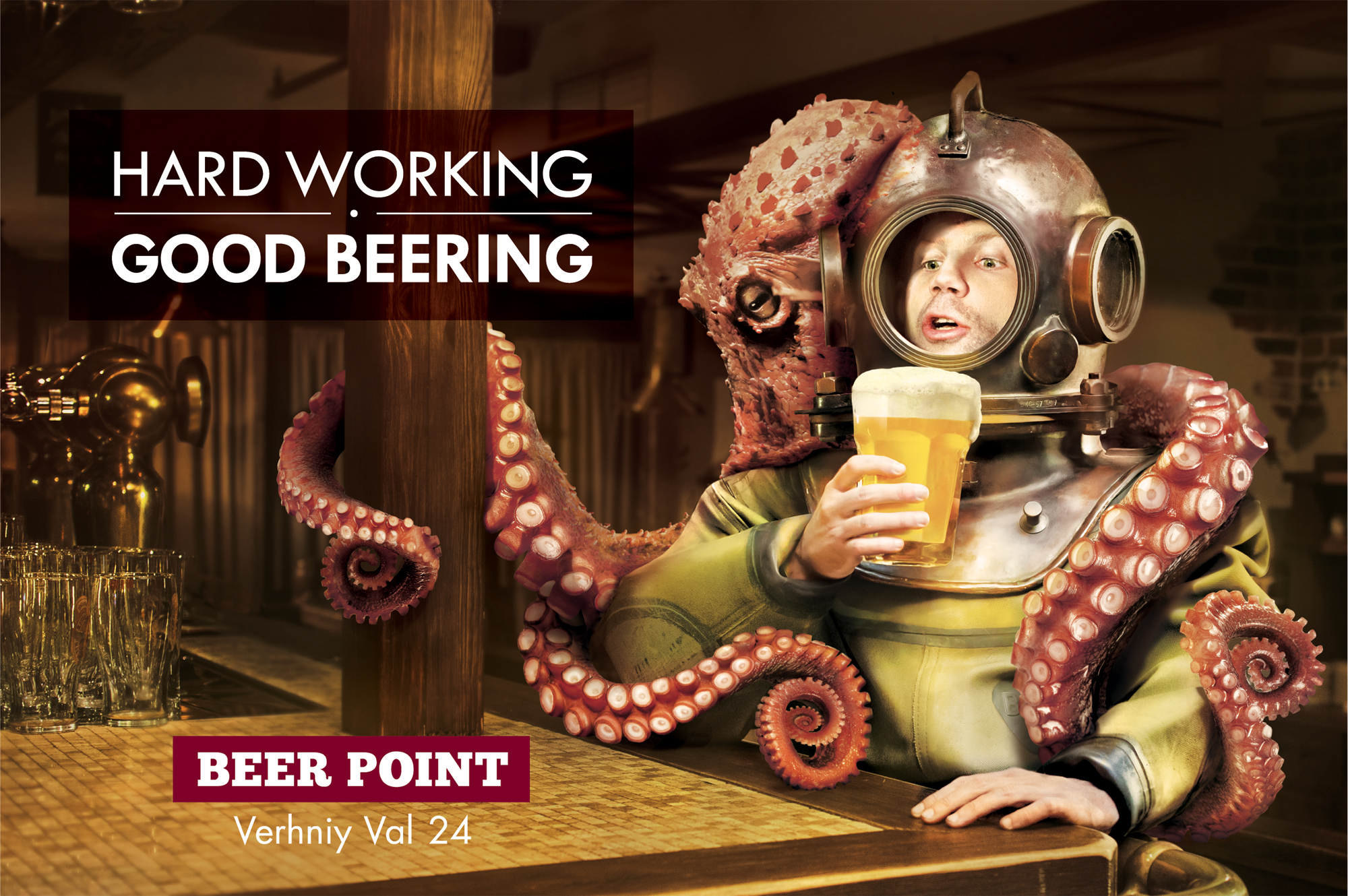 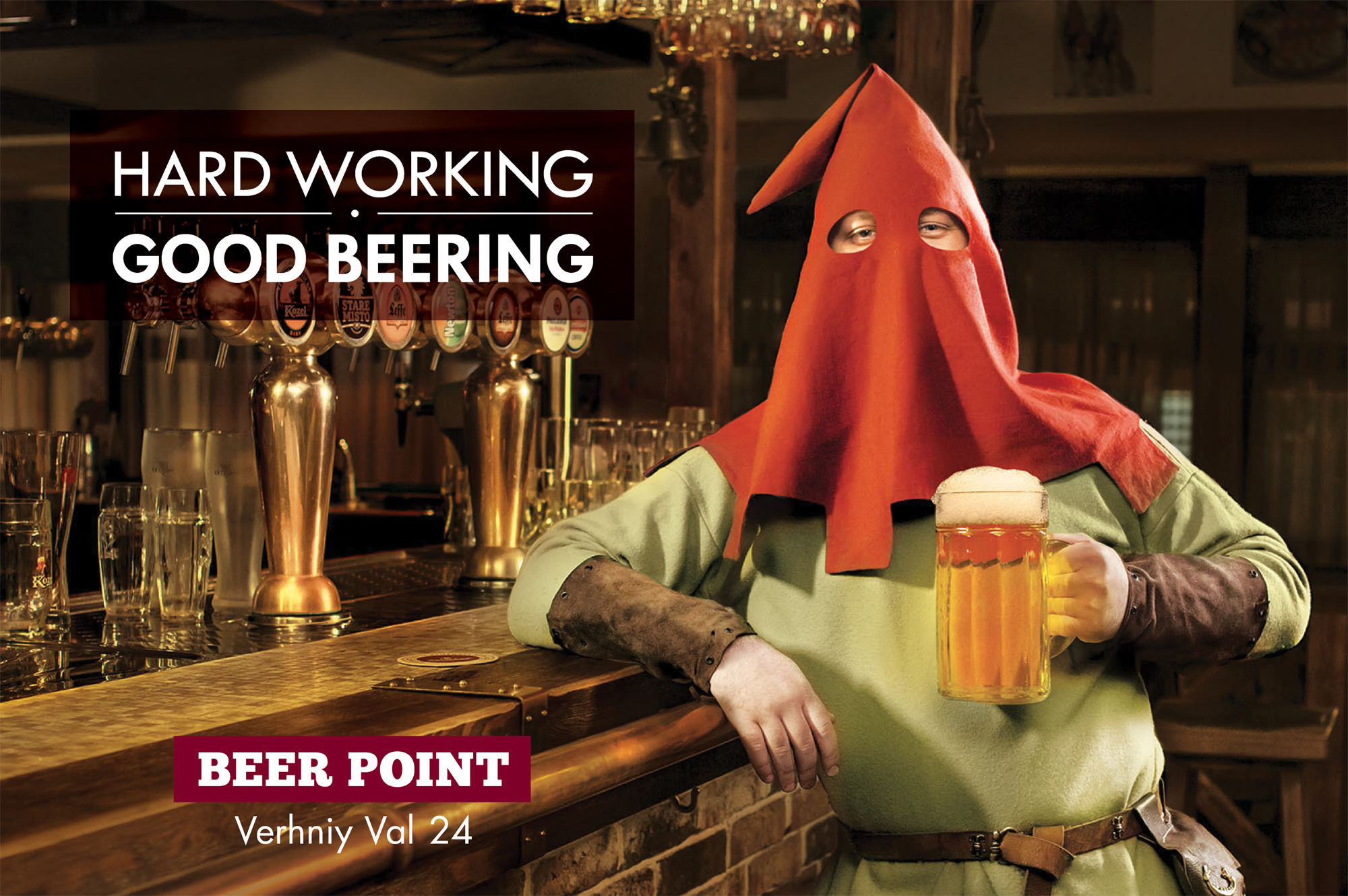 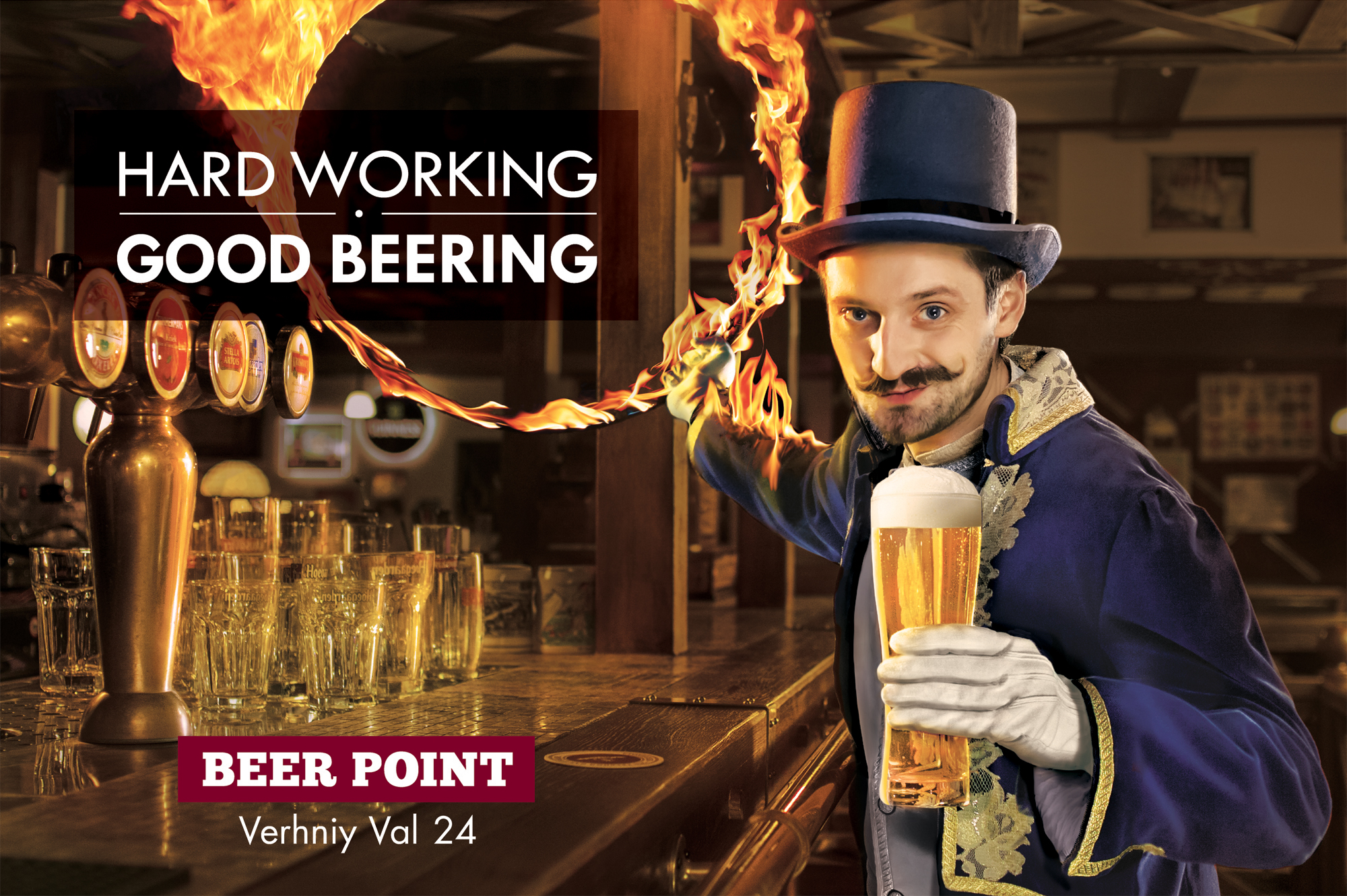